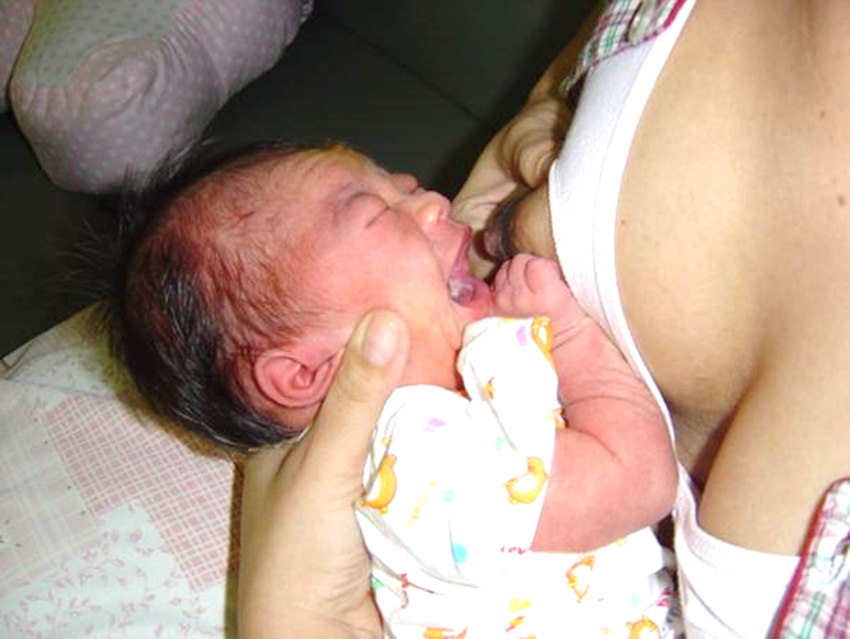 แนวปฏิบัติในการเลี้ยงลูกด้วยนมแม่ที่มีปัญหาลูกดูดนมแม่ไม่ดี/ดูดลำบาก(Baby who has difficulty attaching to the breast)
Baby who has difficulty attaching to the breast
อาการทารกดูดนมยาก ได้แก่
อมหัวนมไว้แต่ไม่ดูด/อมแล้วหลับ
อมหัวนมแล้วร้อง ใช้ลิ้นดันหัวนมออก
ดูดเฉพาะที่หัวนมหรือปลายหัวนม
ดูดเต้าเดียวไม่ยอมดูดอีกเต้า 
หันหน้าหนีจากเต้า ไม่ยอมดูด
ดูดเบาๆ 2-3 ที แล้วปล่อยและร้องไห้
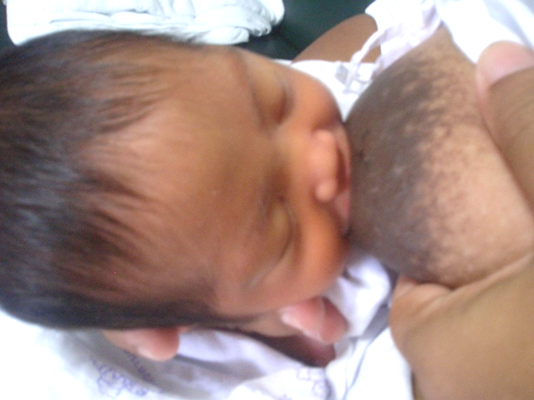 สาเหตุ (ด้านลูก)
ลูกเจ็บป่วย ตัวเล็ก น้ำหนักตัวน้อย 
 ลูกได้รับการบาดเจ็บระหว่างคลอด 
 ลูกเป็นหวัดหายใจไม่ออก 
 ลูกติดนมผสม ป้อนจุก ถ้วย ช้อน
 ลูกมีภาวะพังผืดยึดใต้ลิ้น
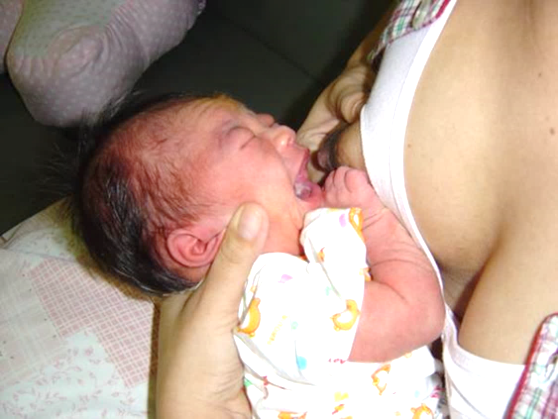 สาเหตุ (ด้านแม่)
แม่ได้รับยาแก้ปวดหรือยาสลบขณะที่คลอด 
  แม่อุ้มและจัดท่าในการให้นมลูกไม่ถูกวิธี 
  แม่บังคับให้ลูกกินนม 
  แม่มีปัญหาด้านเต้านม หรือหัวนม 
  แม่ทาโลชั่นหรือใช้สบู่ที่มีกลิ่นแรง
การช่วยเหลือ
แบบประคับประคอง
ให้แม่คงปริมาณน้ำนมด้วยการบีบน้ำนม
ป้อนนมแก่ทารกด้วยวิธีอื่นๆ
แก้ไขสาเหตุ
แก้ไขปัญหาหัวนม
แก้ไขการจัดท่าและเอาหัวนมเข้าปากลูก
ไม่ให้อาหารอื่นนอกจากนมแม่
ขั้นตอนการช่วยเหลือ
ให้กำลังใจแม่ สร้างความมั่นใจให้แม่
ให้ทารกสงบก่อนให้ดูดนมแม่
ฝึกการดูดของทารก
การเอาหัวนมเข้าปากลูก
การบีบน้ำนมช่วย
ใช้ lactation aid ในกรณีที่น้ำนมน้อย
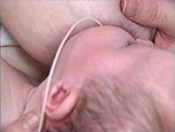 การช่วยเหลือปัญหาดูดไม่ดี : กรณีเต้านม หัวนมปกติ
ช่วยฝึกลูกให้ดูดนมแม่ทันทีที่ลูกย้ายมาอยู่กับแม่ 
สอนการจัดท่า: ท่านอนตะแคง ท่านอนขวางตัก หรือขวางตักประยุกต์ เข้าเต้าได้ดี
ไม่ป้อนนมเสริมวิธีอื่น นอกจากฝึกดูดจากเต้า
อาจต้องช่วยซ้ำหลายครั้ง (hands-off                                          หากแม่ทำไม่ได้ สอนญาติช่วยก่อน)
ลูกร้องต่อต้านมาก อุ้มปลอบ
     ก่อนเข้าเต้าใหม่
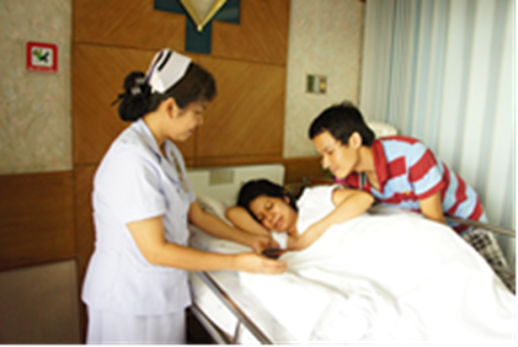 ตัวอย่างการใช้  lactation aid
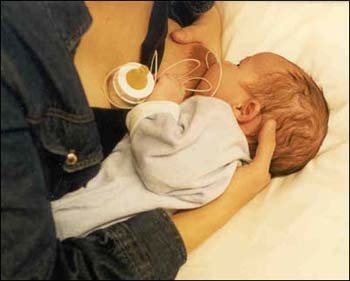 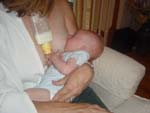 การช่วยเหลือกรณีที่ลูกต่อต้านมาก/ไม่ดูดนมแม่
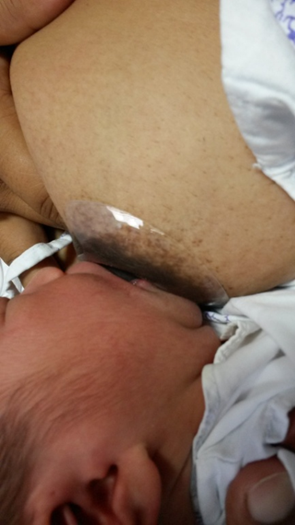 ใช้ nipple shield ครอบหัวนม
การช่วยเหลือปัญหาดูดไม่ดี : ลูกมีพังผืดยึดใต้ลิ้น
Tongue tie :ภาวะมีพังผืดยึดใต้ลิ้น
แนวทางการช่วยเหลือ
ประเมินภาวะลิ้นติด 
มีปัญหา/ไม่มีปัญหา
ประเมินการดูดของทารก
ดูดอย่างมีประสิทธิภาพ/ดูดไม่มีประสิทธิภาพ
แนะนำ Frenulotomy กรณีมีปัญหาดูดนมไม่ได้
สิ่งสำคัญที่ต้องตระหนัก
สำหรับการเลี้ยงลูกด้วยนมแม่
หลีกเลี่ยงการใช้ขวดนม หัวนมยาง/หลอกและผลิตภัณฑ์เสริมที่ไม่จำเป็น
กลไกการดูดนมแม่และดูดนมขวดแตกต่างกัน
ทารกเกิดการสับสนระหว่างการดูดนมแม่จากเต้าและการดูดนมจากขวดหรือจุกนมปลอม
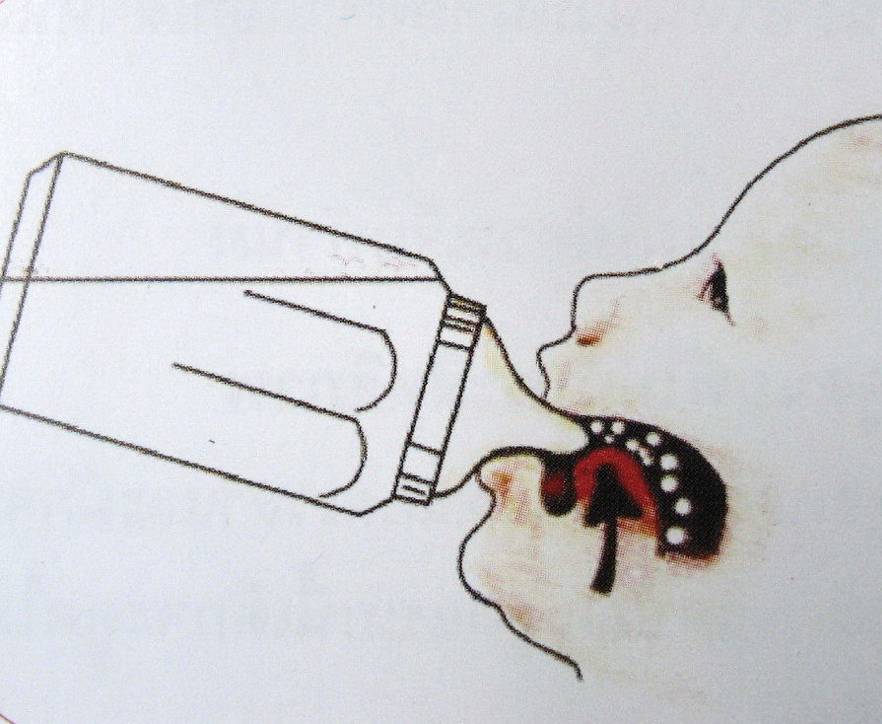 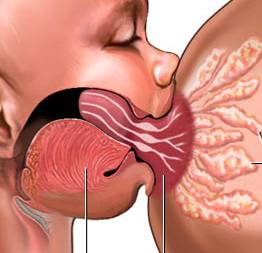 ลิ้นลูก         ลานนมแม่
ลิ้นกระดกขึ้น
Avoid bottle, teats and unnecessary supplements
กรณีจำเป็นต้องให้น้ำนมบีบ นมเสริม หรือลูกดูดนม                                         จากเต้าไม่ได้  แนะนำใช้วิธีป้อน:
ป้อนนมด้วยถ้วย
ใช้ช้อนเล็กๆ
หลอดฉีดยา
หลอดหยดยา
การใช้อุปกรณ์ป้อนนมเสริมต้องสอนให้ป้อนอย่างถูกต้อง
ฝึกให้ทารกใช้ลิ้นไล้น้ำนมเข้าปากเอง
หลีกเลี่ยงการเท/กรอกน้ำนมใส่ปากโดยตรง
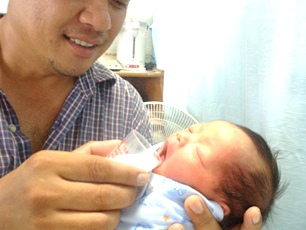